Temperature & rainfall during the last 50 years in Kalajoki
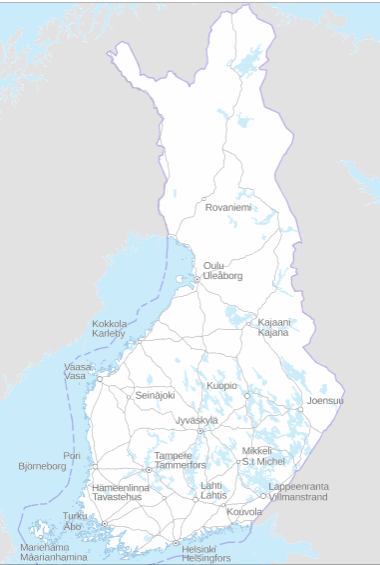 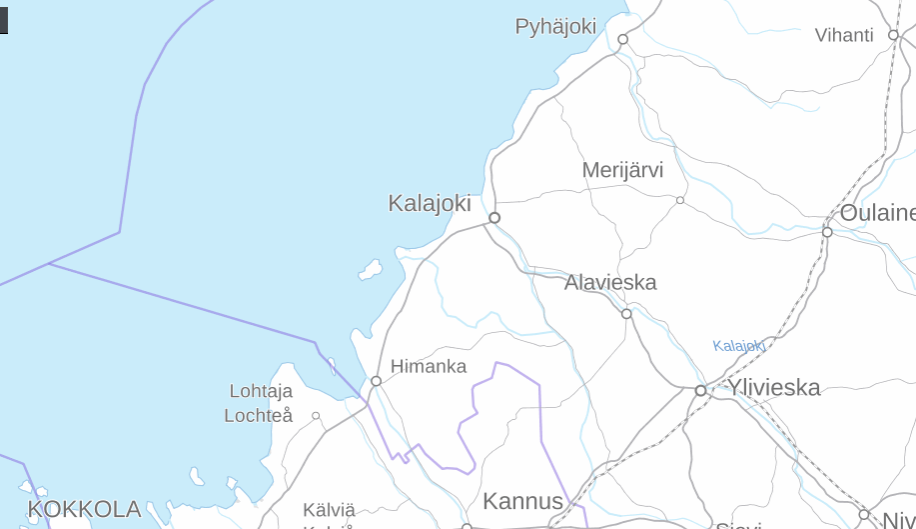 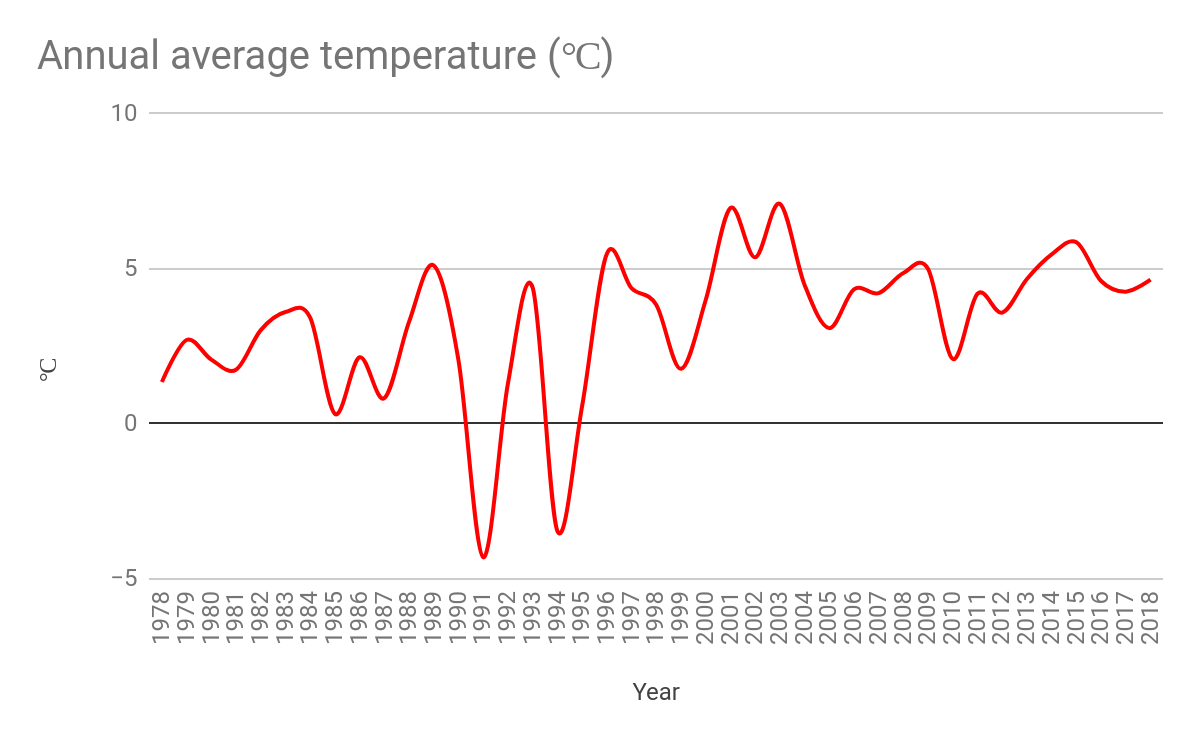 Unfortunately some data is missing. For example years 1990 & 1994.
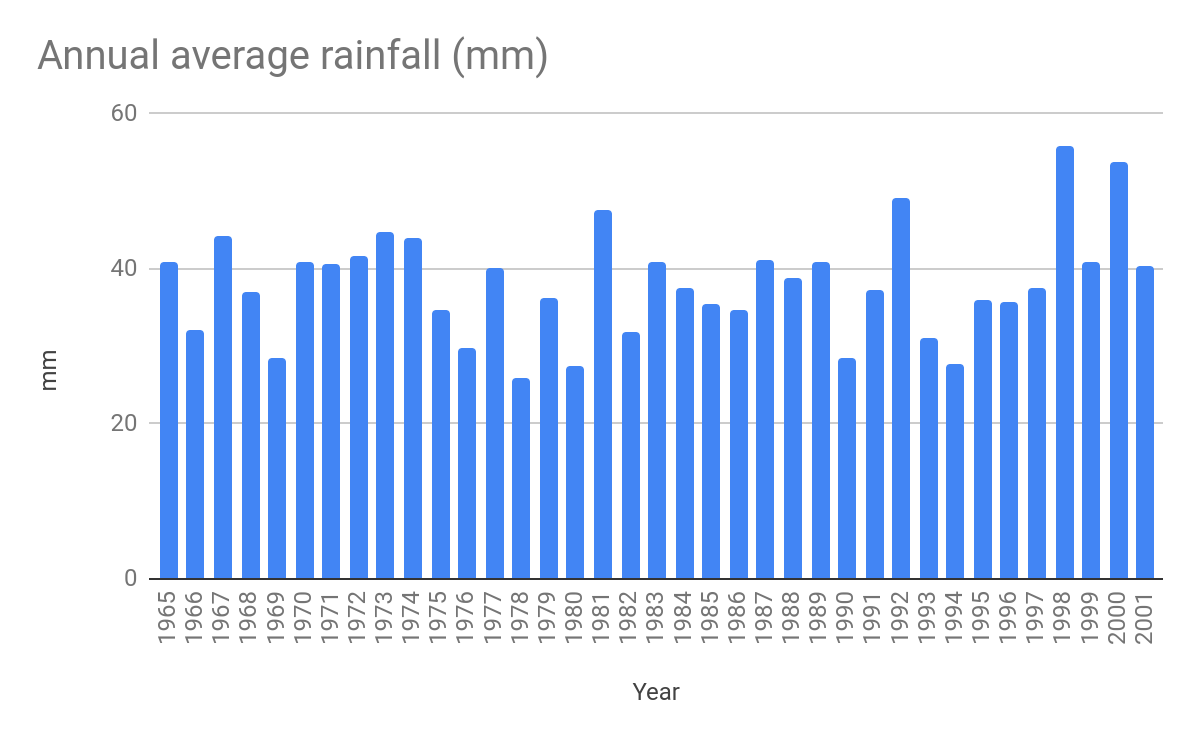